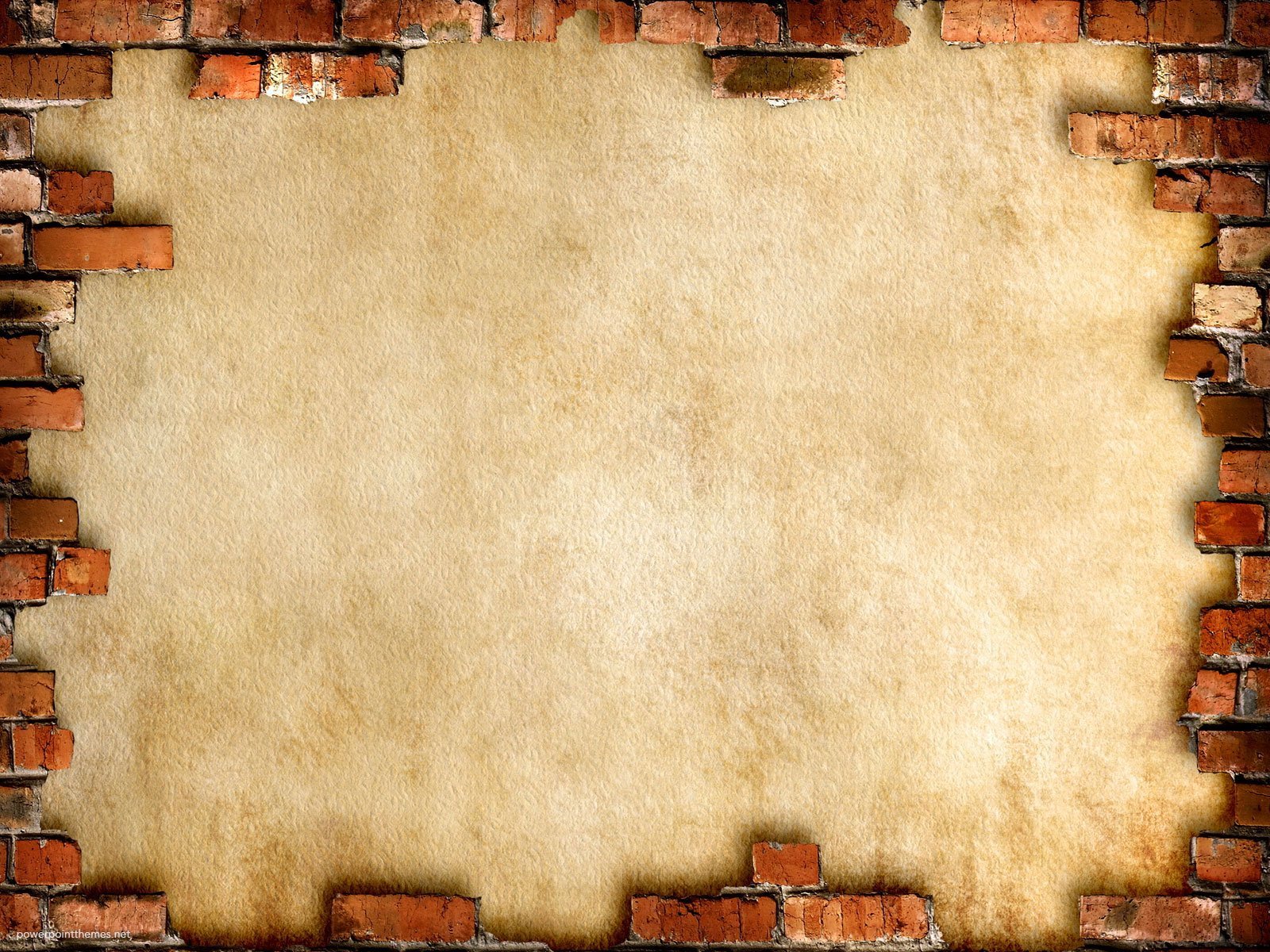 Наглядный материал и упражнения на закрепление темы: «Единицы длины. Километр»
Выполнила
студентка 49 группы: 
Петруша Полина
Проверила: Киреева И.А
Платформа РЕШ 
(конспект урока, видео материал урока с онлайн  заданиями)
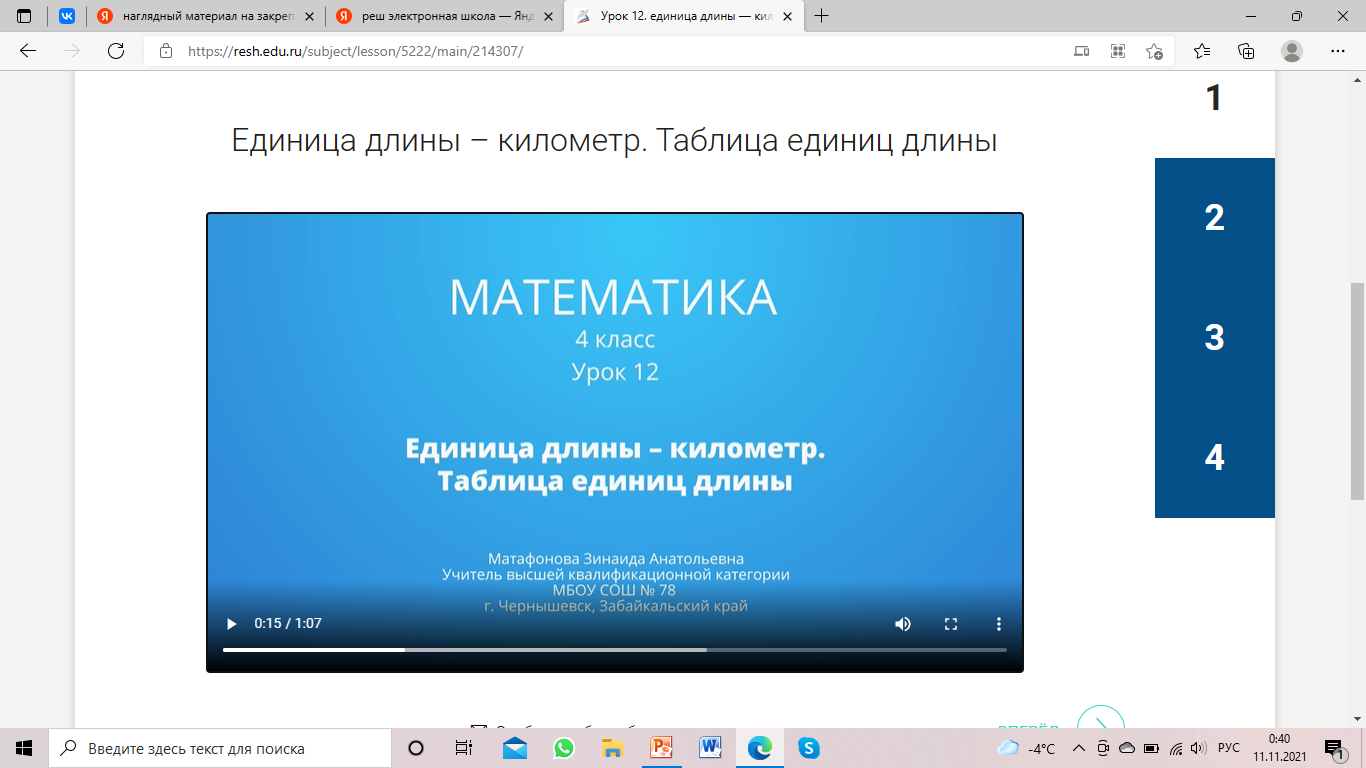 ссылка
Видеоурок(сайт: ютуб от инфоурок)
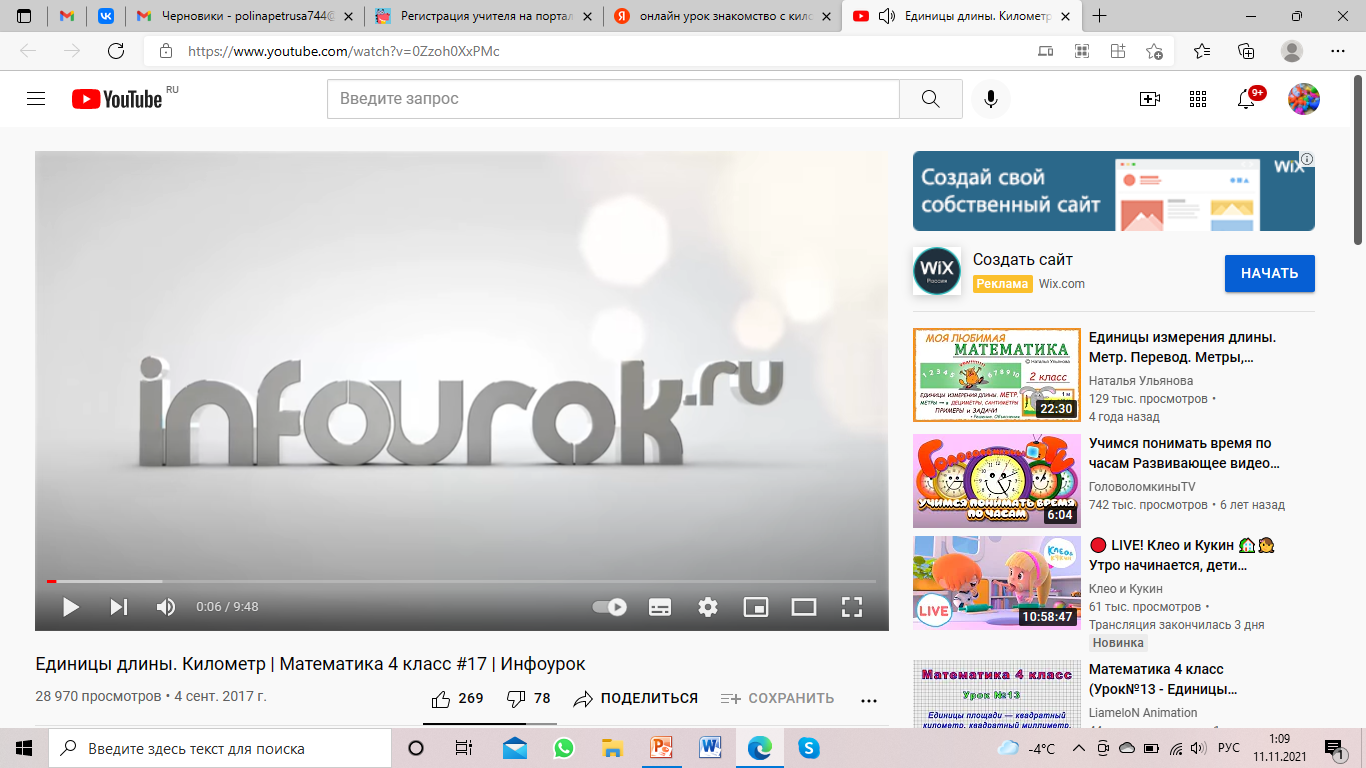 ссылка
Онлайн игра «Сравни»
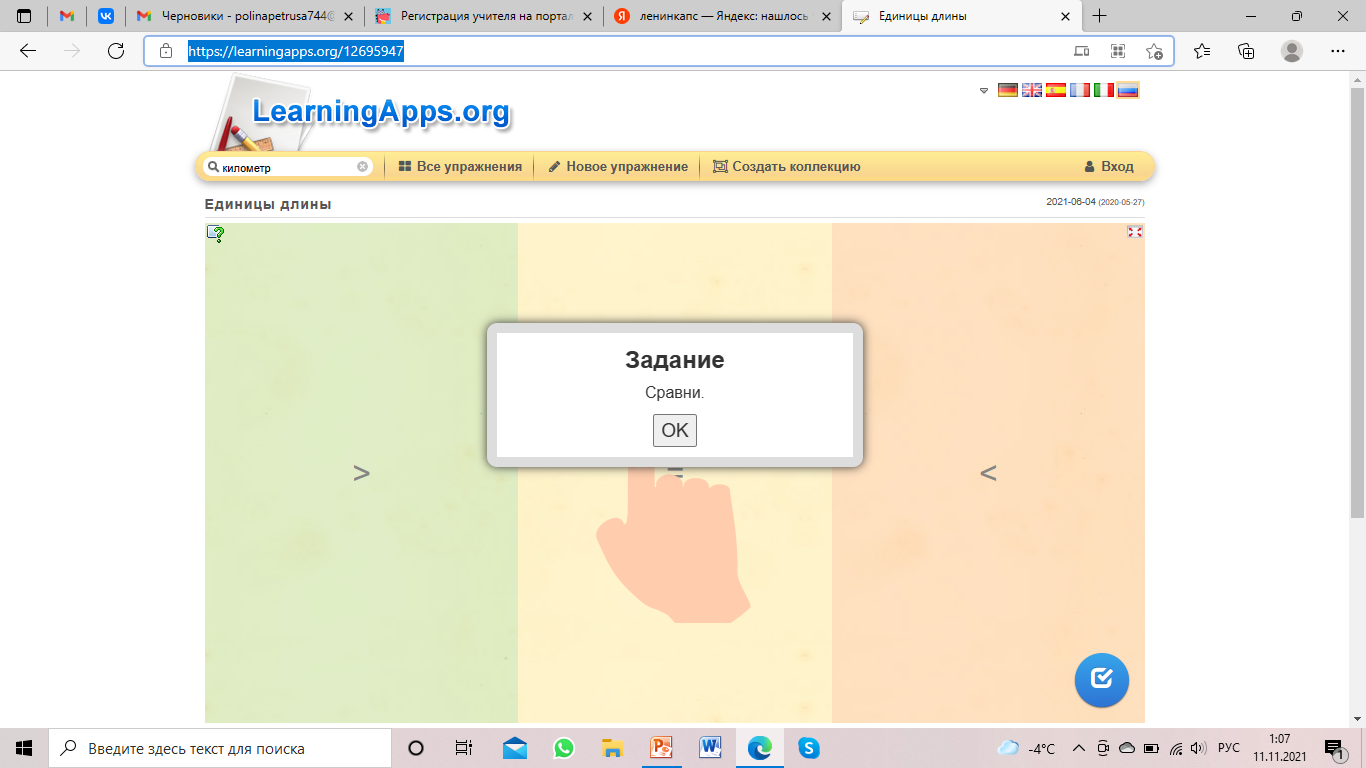 ссылка
Сайт «Учительский портал»
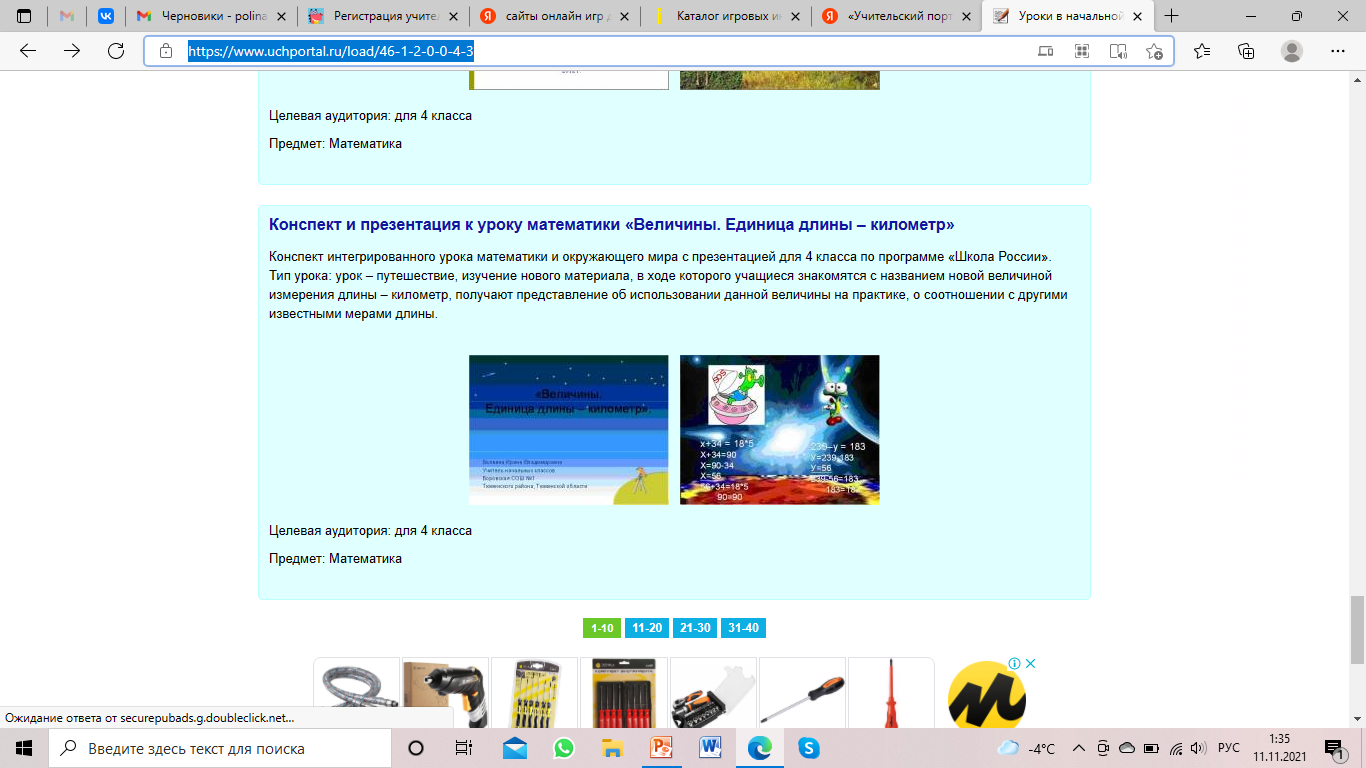 ссылка
Раздаточный материал
для работы в парах/группах
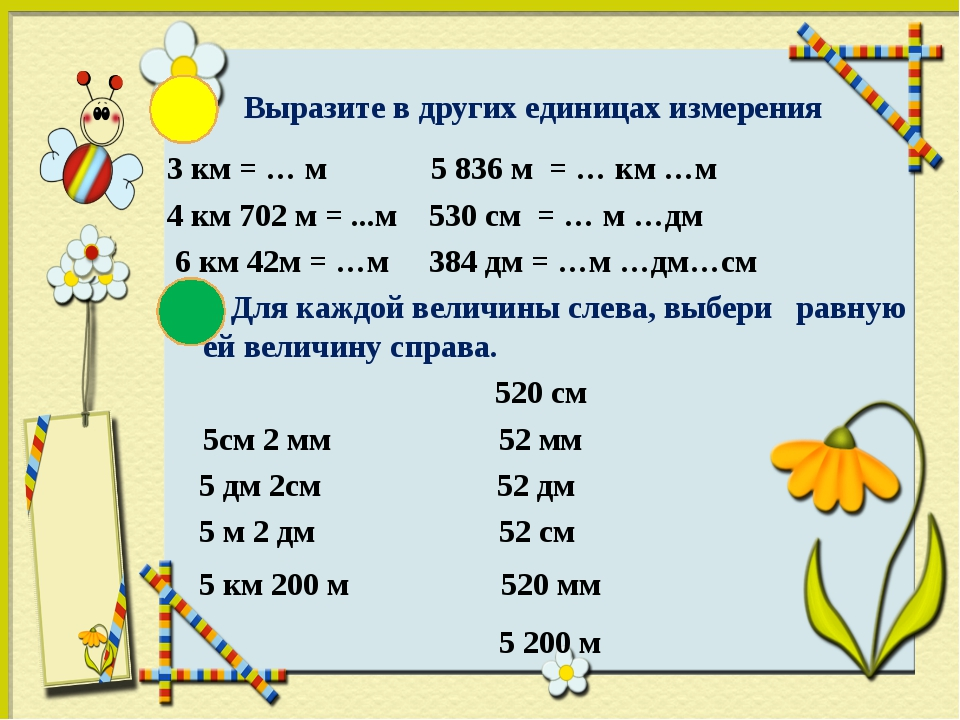 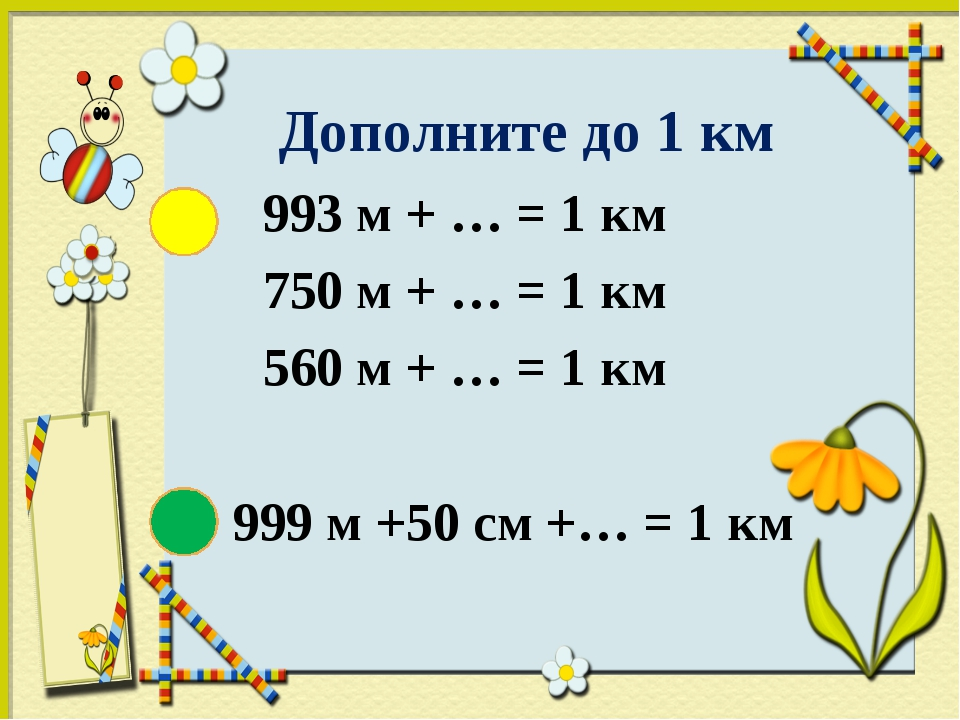 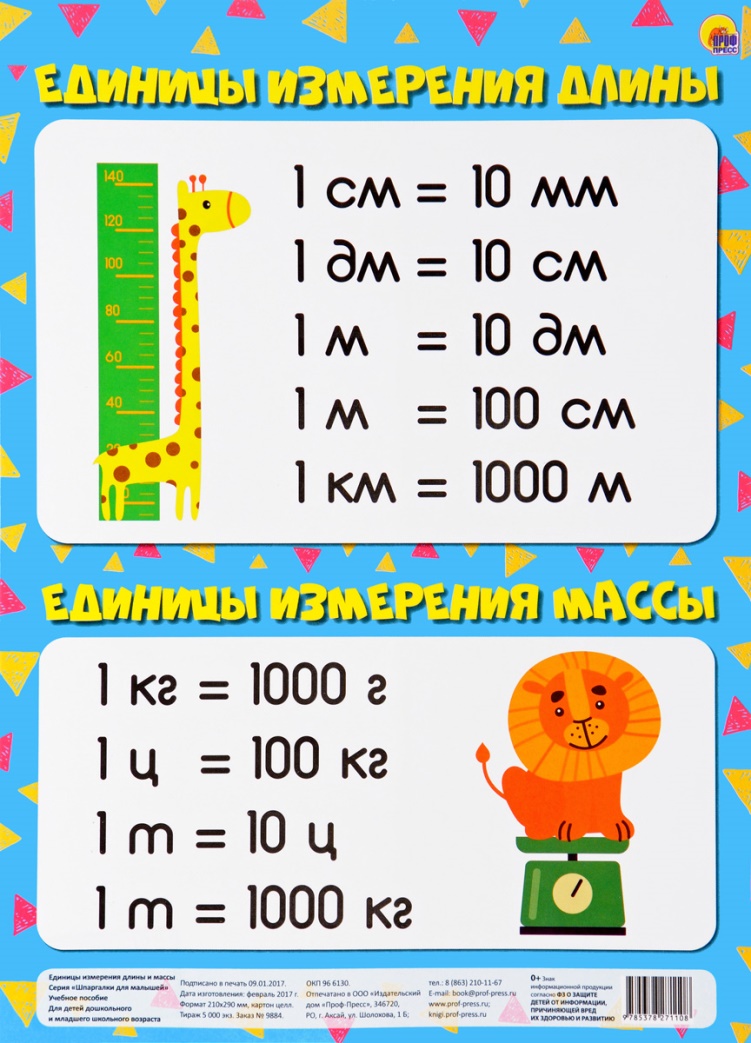 Плакат, который можно повесить по время урока
Сайт инфоурок предлагает для закрепления материала по теме километр провести, проверочную работу
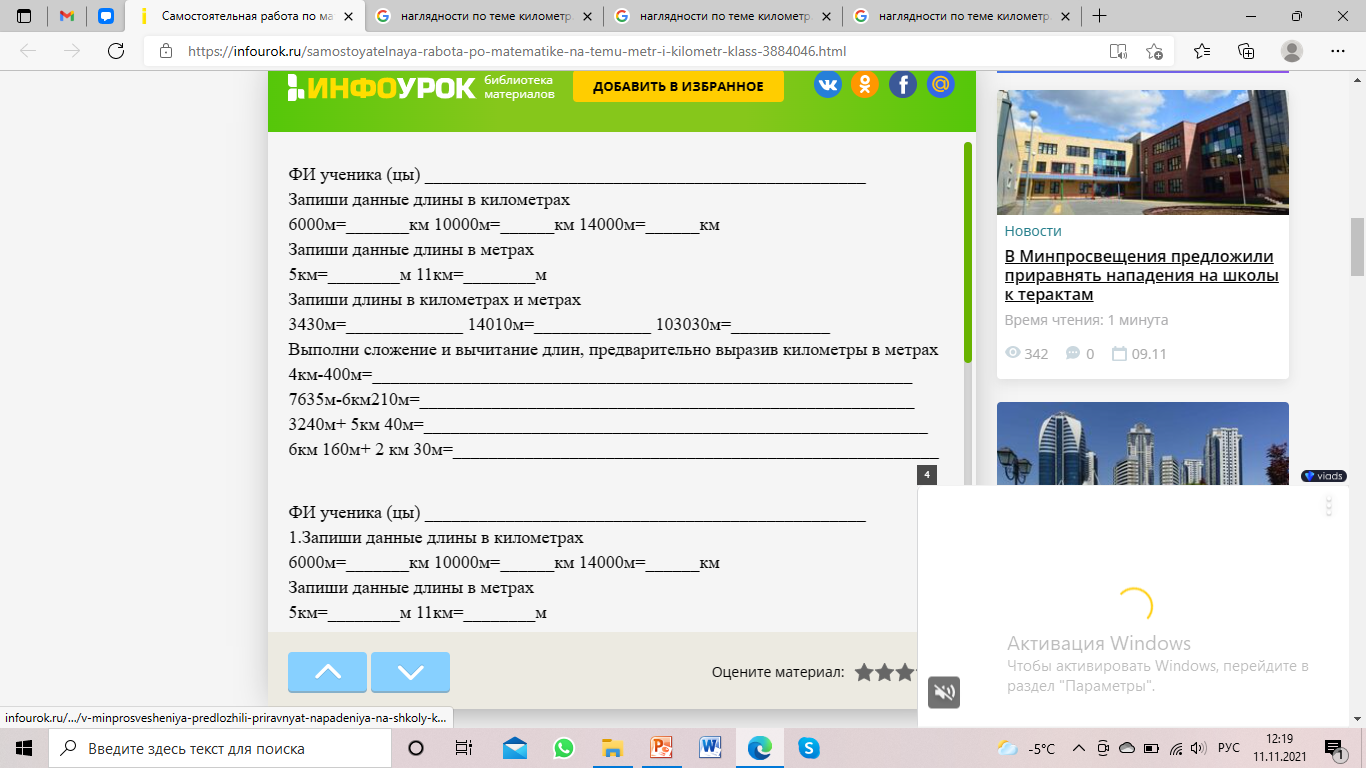 ссылка
Используемые  источники:
Платформа «РЕШ»
2.Сайт ютуб
Сайт learningApss
Сайт «учительский портал»
Яндекс картинки
Сайт «Инфоурок»
Спасибо
 за 
внимание!